Projet ReproVIP : Contexte & Objectifs
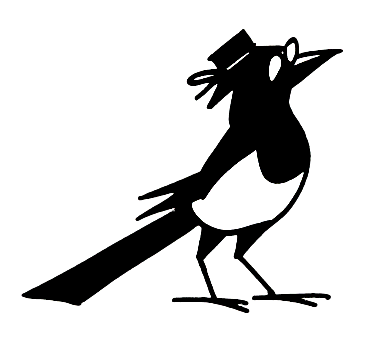 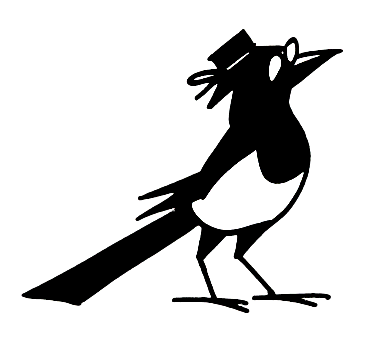 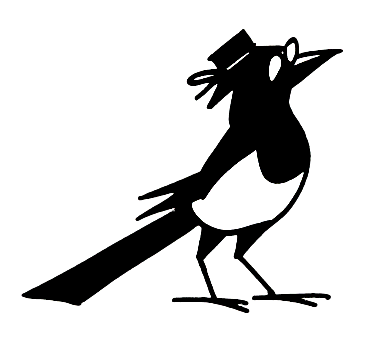 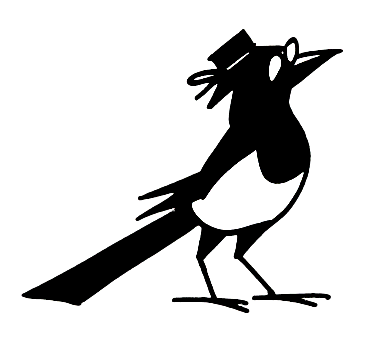 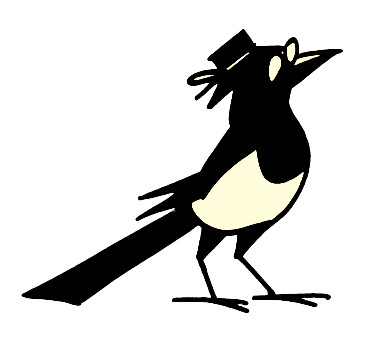 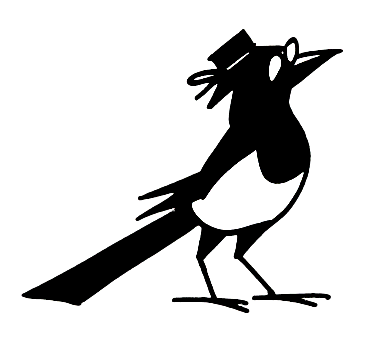 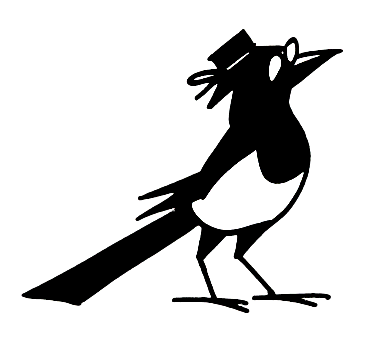 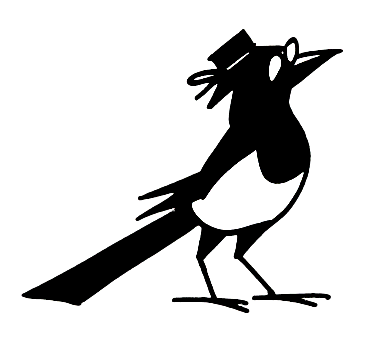 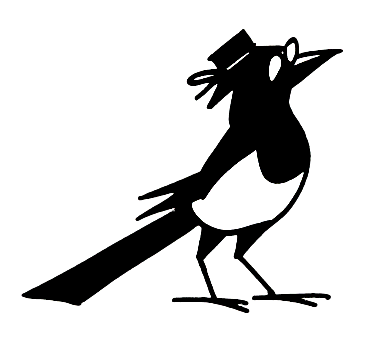 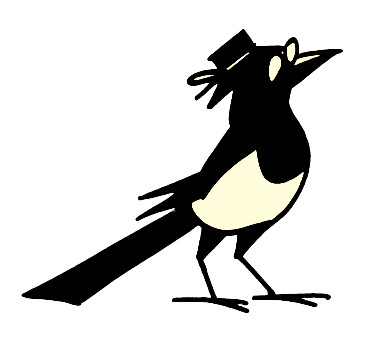 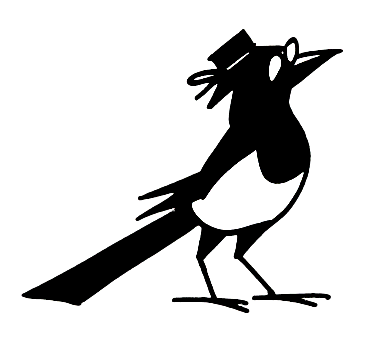 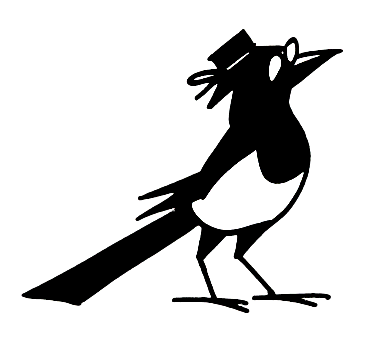 Gaël VILA – 27/06/2022
Sommaire
Variabilité des Résultats en Imagerie Médicale
Problématique de Recherche
Objectifs du Projet
2
Sources de Variabilité des Résultats en IM
A. Le Processus d’Analyse
Sélection des Entrées (dispositifs, sujets, conditions…)
Prétraitement des Données (construction, recalage, lissage…)
Analyse des Données (statistiques, apprentissage…)
Affichage des résultats (tableaux, graphiques…)
3
Sources de Variabilité des Résultats en IM
B. Les Logiciels d’Analyse
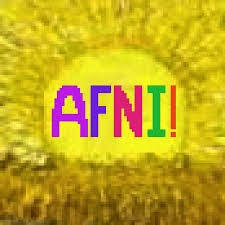 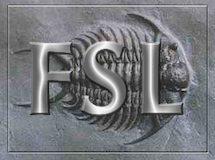 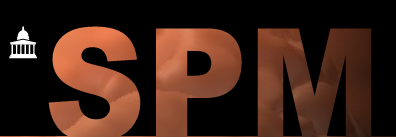 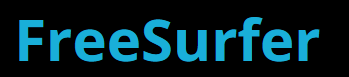 4
Sources de Variabilité des Résultats en IM
C. L’Environment d’Exécution
Variations Inter-OS
DLL
Noyaux d’OS
Variations Inter-Builds
Librairies statiques
Compilateurs / Options
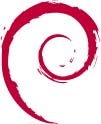 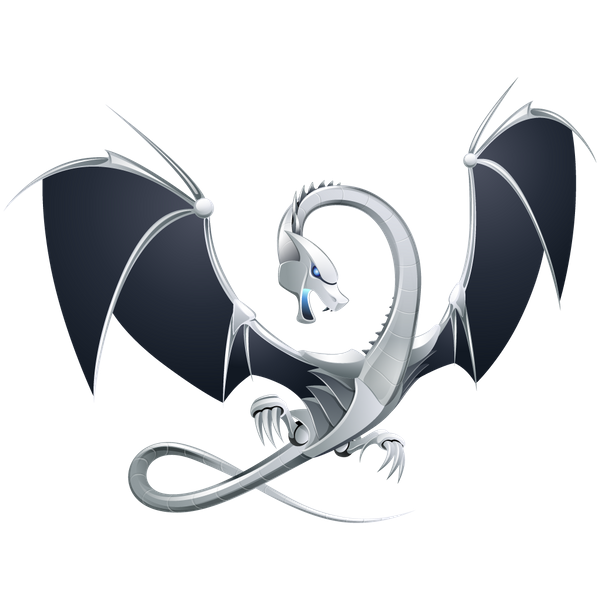 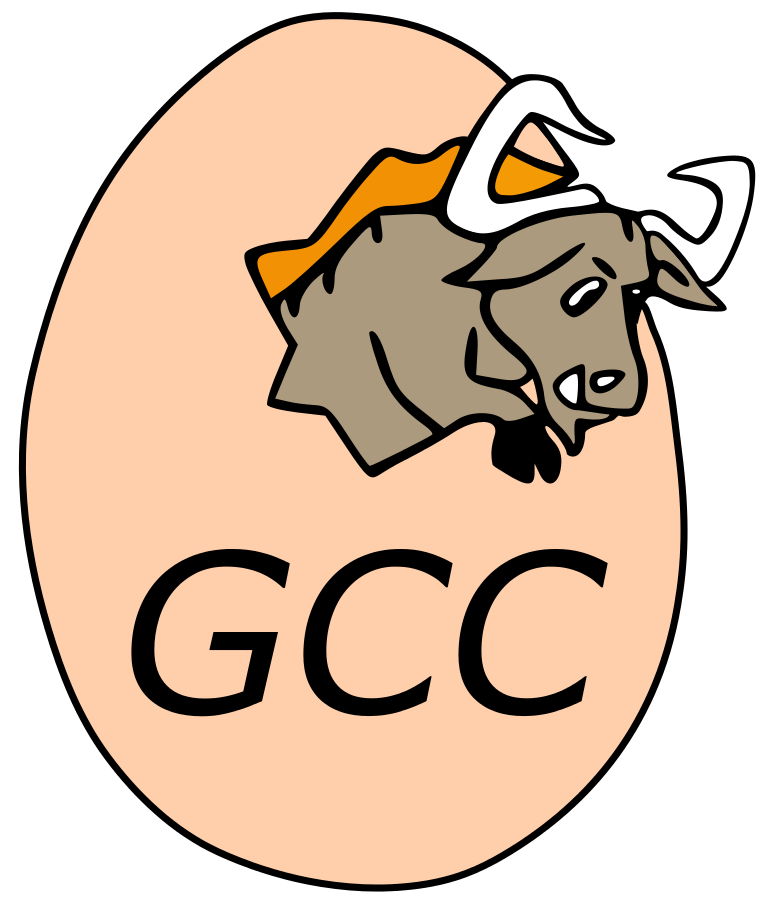 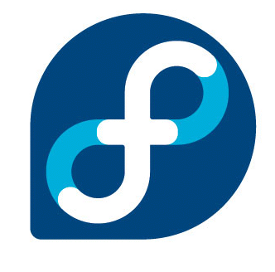 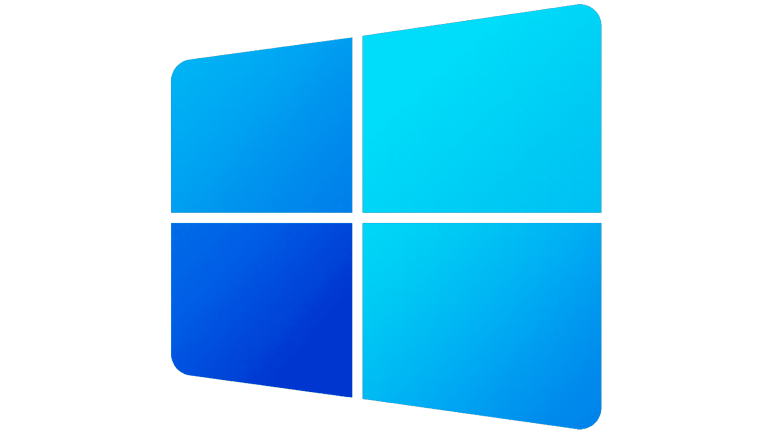 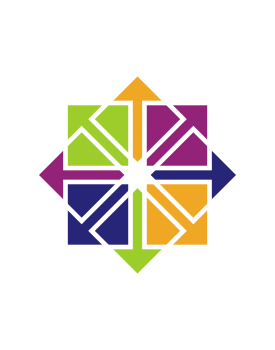 Variations Inter-Exéctutions
Génération de Nombres Aléatoires
Instabilités Numériques
HPC / Parallélisation
Variations Inter-Machines
Composants
Architectures
5
Problématique de Recherche
Définitions
Processus d’Analyse 
Logiciel d’Analyse 
Environment d’Exécution
Variabilité des Résultats
Reproductibilité : capacité à produire des résultats identiques en réutilisant les mêmes processus et ressources de calcul sur les mêmes entrées (A + B + C)
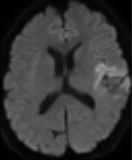 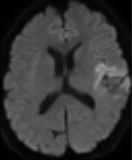 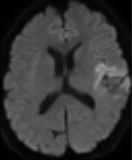 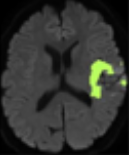 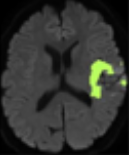 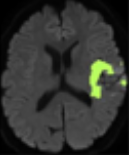 6
Problématique de Recherche
Définitions
Processus d’Analyse 
Logiciel d’Analyse 
Environment d’Exécution
Variabilité des Résultats
Reproductibilité : capacité à produire des résultats identiques en réutilisant les mêmes processus et ressources de calcul sur les mêmes entrées (A + B + C)
≠ Réplicabilité : capacité à produire des résultats concordants en réutilisant une même méthodologie pour répondre à une même problématique de recherche (A)
 Normalement garantie par l’article scientifique
7
Problématique de Recherche
Définitions
Processus d’Analyse 
Logiciel d’Analyse 
Environment d’Exécution
Variabilité des Résultats
Reproductibilité : capacité à produire des résultats identiques en réutilisant les mêmes processus et ressources de calcul sur les mêmes entrées (A + B + C)
Difficulté : maîtriser la variabilité de niveau C …
Reproductibilité inter-environnments des calculs en imagerie médicale
Nécessaire sur des infrastucures distribuées de calcul & de stockage (VIP)
8
Problématique de Recherche
Critères de Reproductibilité
Critère absolu : reproductibilité “bit-à-bit”
À l’échelle locale : égalité des éléments (ex.: intensité d’un voxel, valeur d’un paramètre)
À l’échelle globale : égalité des fichiers (ex.: checksums)
 Que faire dans le cas contraire ?
Critères relatifs : reproductibilité “suffisante”
Basés sur la Donnée : variabilité “faible” par rapport aux variations inter-échantillons ?
Basés sur l’Application : variabilité “suffisamment faible” pour garantir la reproductibilité des conclusions ?
 Besoin de métriques sur la variabilité des résultats
9
Objectifs du Projet
1. Evaluer la Reproductibilité d’un Processus (WP1)
Tâche 1.1: Proposer un Modèle sur la reproductibilité des résultats
Implémentation dans VIP
Un tableau (Dashboard) qui permettra
L’interpretation visuelle des métriques
L’affichage d’alertes en cas de non respect des critères
Objectifs de recherche
Métriques pour quantifier l’incertitude
Critères pour valider la reproductibilité
Tâche 1.2: Automatiser l’Evaluation de la reproductibilité dans VIP
Objectifs de recherche
Un Protocole de Test adapté à un processus de traitement quelconque
Implémentation dans VIP
Une Plate-Forme d’Intégration Continue qui appliquera des tests sur les application de VIP
10
Objectifs du Projet
2. Améliorer la Reproductibilité dans VIP (WP2)
Tâche 2.1: Test & Déploiement d’une Application
Objectif : Evaluation des solutions existantes 
Containers (Docker / UDocker)
Guix (OS spécialisé dans la gestion de versions)
A l’aide des métriques dégagées au WP1
Sur différentes infrastructures de calcul (EGI, SCIGNE, Grid5000)
Tâche 2.2: Module de Gestion du Processus d’Exploration
Implémentation dans VIP
Notebook (+ modèles) accédant aux ressources de VIP
11
Objectifs du Projet
3. Appliquer nos Solutions dans la Recherche en Imagerie (WP3)
Etude A: Reproductibilité de l’Estimation des Paramètres en DTI & MRS
Objectifs
Quantifier la variabilité introduite par plusieurs sources, de l’acquisition au traitement
Déterminer des intervalles de confiance pour les valeurs des paramètres estimés
Etude B: Reproductibilité de la Segmentation Automatique des Tumeurs Cérébrales
Objectifs
Optimiser le pipeline de traitement des image / Paramétrer la segmentation par ML
Mesurer l’influence des choix de traitement
12
Objectifs du Projet
Résumé
Objectifs de Recherche
Implémentation dans VIP
Métriques & Critères
Test & Déploiement d’Application (Guix)
Dashboard
T1.1
T2.1
Plate-Forme d’Intégration Continue
T2.2
Protocole de Test
Notebook(Jupyter / Binder)
T1.2
T3.1
T3.2
Estimation de Paramètres en  DTI & MRS
Segmentation Automatique
13
MERCI
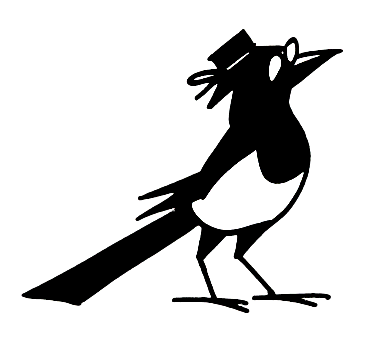 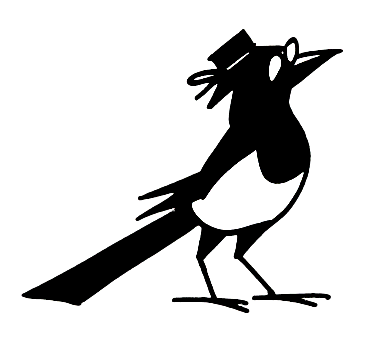